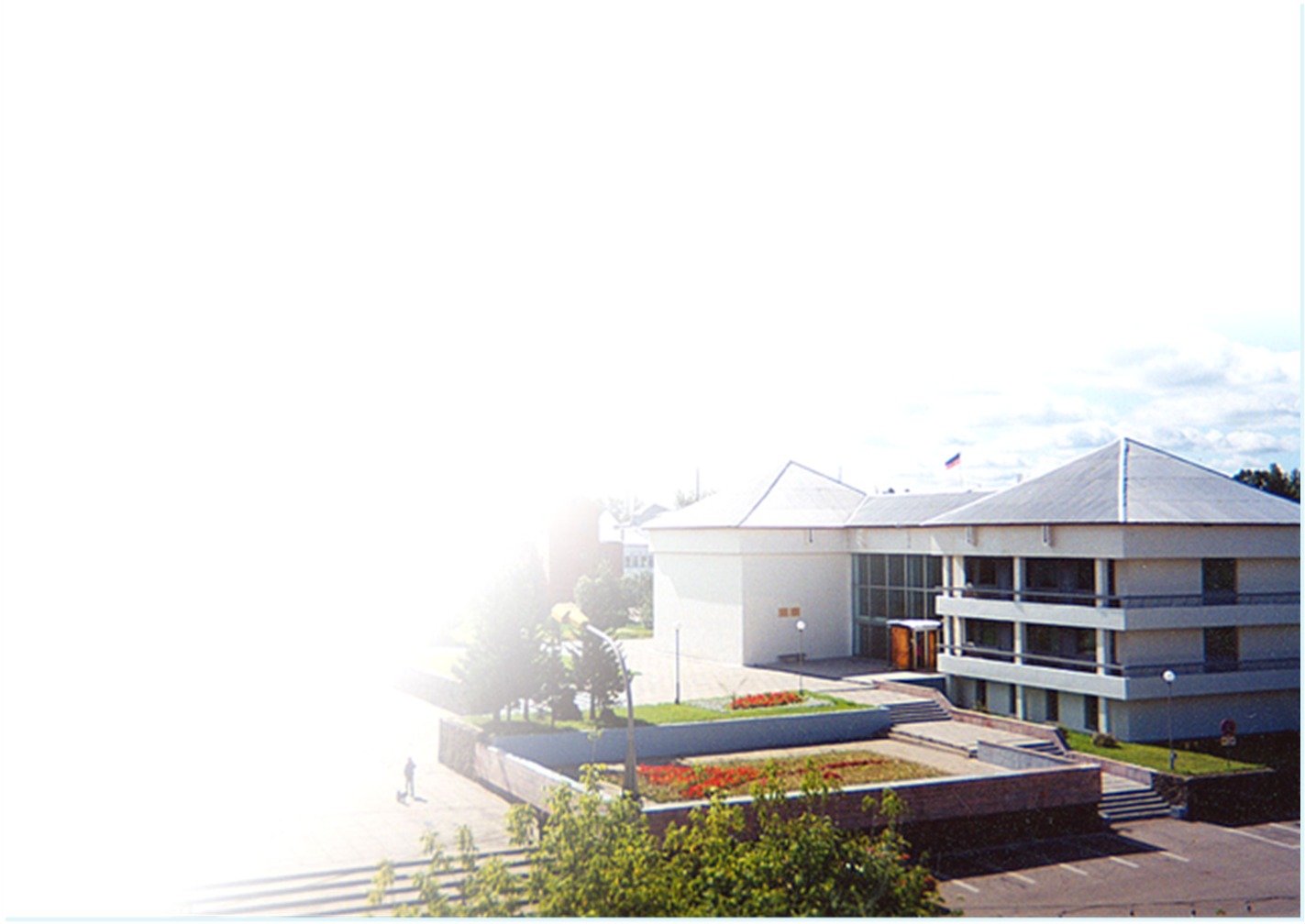 Отчет об исполнении 
бюджета
 Шелеховского района за 2021 год
Отчет об исполнении бюджета Шелеховского районаза 2019 год
Основные показатели исполнения доходной части бюджета Шелеховского района за 2021 год, тыс. руб.Основные параметры исполнения доходной части бюджета Шелеховского района за 2020 год, тыс. рублей
Динамика исполнения доходной части бюджета Шелеховского района за 2020-2021 годы
Структура доходов бюджета Шелеховского района за 2021 год, в процентах
Налоговые и неналоговые доходы бюджета Шелеховского района за 2021 год, в тыс. рублей
Безвозмездные поступления в бюджет 
района (из других бюджетов бюджетной системы) в 2021 году,  в тыс. рублей
В целом увеличение расходов в 2021 году составило 26,5% или 467 205,6 тыс. рублей


ИСПОЛНЕНО:

2020 год – 1 765 611,6 тыс. рублей

2021 год –  2 232 817,2 тыс. рублей
Расходы бюджета в 2020-2021 годах, тыс. руб.
Расходы по разделу «Жилищно-коммунальное хозяйство» составили 108 365,8 тыс. рублей, в том числе:
Межбюджетные трансферты бюджетам поселений Шелеховского района в 2020-2021 годахтыс. рублей
Расходы бюджета Шелеховского района на социальную сферу в 2021 году
Исполнение расходной части бюджета в 2021 году по направлениям экономического содержания, млн.руб.
Расходы на исполнение муниципальных программ за 2021 год, тыс. руб.
Динамика кредиторской задолженности и муниципального долга, в  тыс. рублей
-7 591,10
Основные параметры бюджета Шелеховского района за 2021 год тыс. рублей
Спасибо за внимание !